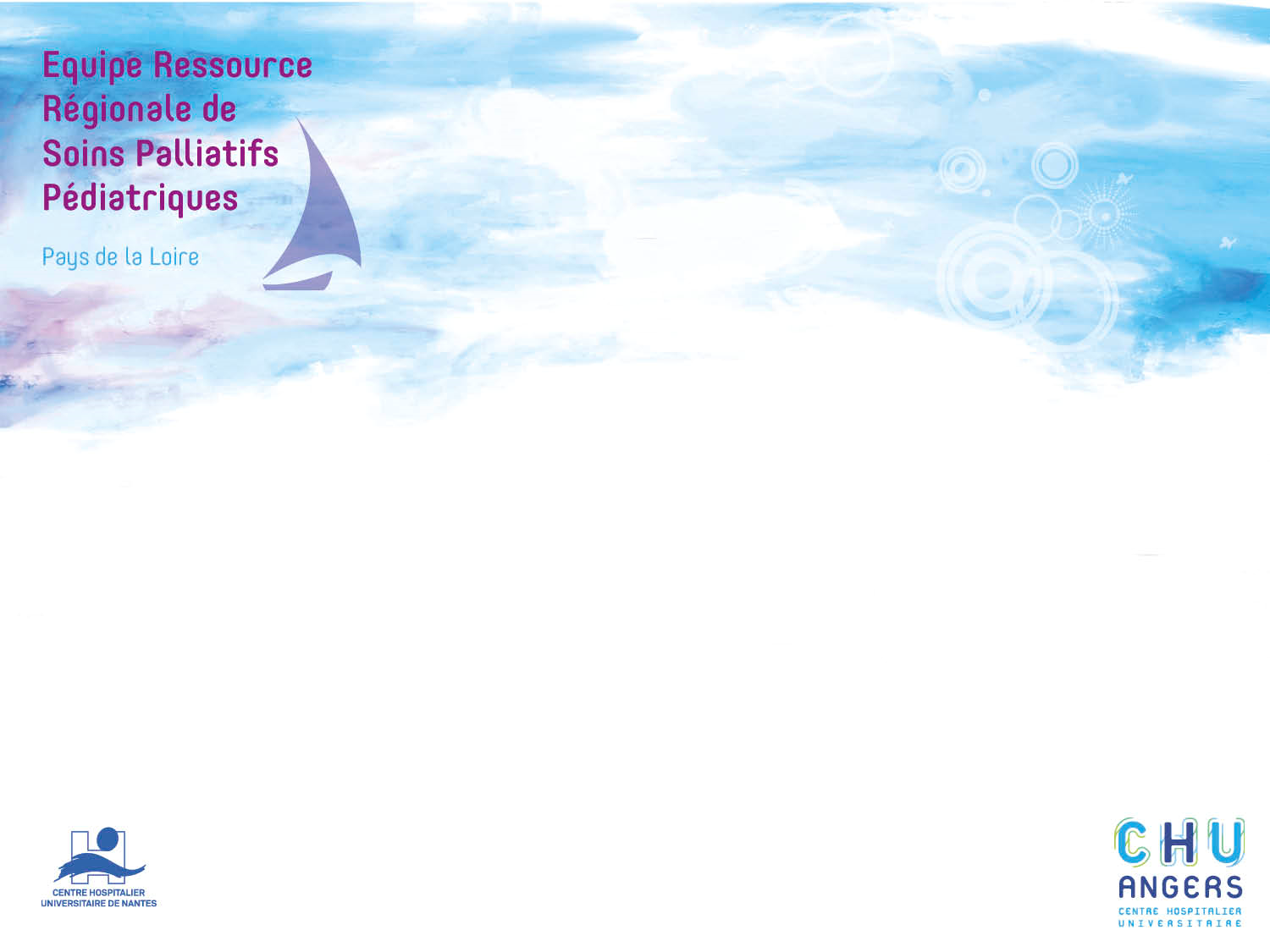 « Ces adolescents 
qui croquent la vie
 jusqu’au bout »
Florence Jounis-Jahan
Infirmière-puéricultrice ERRSPP Nantes
3ème Congrès international du Réseau Francophone de Soins Palliatifs Pédiatriques
Liège 4 & 5 octobre 2018
Liege 4/10/2018
1
« Ces adolescents qui croquent la vie jusqu’au bout »
L’adolescence
L’adolescent en soins palliatifs
- L’expression du désir
- Rester vivant
Prendre soin de l’ado en soins palliatifs
L’héritage
Liege 4/10/2018
2
l’adolescence
« Grandir »
Processus de subjectivation
Construction d’une identité
- Le conflit
- L’opposition
- La sexualité 

L’âge des contradictions
Liege 4/10/2018
3
l’adolescence
« Grandir »
Un théâtre de transformation 
Le corps
- Une mutation
- L’émergence du doute
- La sexualité 
La famille
Le cercle social

« un pavé dans la marre »
Liege 4/10/2018
4
L’adolescent en soins palliatifs
« La menace mortifère »
Déséquilibre psychique
Sentiment de vulnérabilité
Estime de soi
Dévalorisation
Confiance en soi
Le temps en suspend
La mort « truste » le jeune
Liege 4/10/2018
5
L’adolescent en soins palliatifs
« Restez vivant dans une zone d’existence inconnue »
La survie
L’ anesthésie par la douleur de Germain
La pulsion de vie
La colère de Pauline
La négociation
La compliance thérapeutique d’Etan
La déprime
L’isolement de Tristan
Le jeune subit son corps
La perte d’autonomie de Germain
La déformation physique de Pauline
Liege 4/10/2018
6
L’adolescent en soins palliatifs
« La Réminiscence du désir » 

 Le désir « traverse » le jeune
La volonté de passer le bac de français pour Camille
Envie d’être grisé par la vitesse pour Germain
Le désir de vivre une expérience sexuelle pour Tristan

La spiritualité comme sens à l’existence
Les discussions philosophiques de Germain
La quête de réparation de Pauline



« Le désir ne disparait jamais »
Liege 4/10/2018
7
Prendre soi de l’ado en fin de vie
S’adapter à la temporalité du jeune
Vivre le moment
Être disponible
Ne pas chercher à agir
Aller à sa rencontre
La juste proximité
 les confidences de Germain
Se laisser « toucher »
 la capacité fédératrice de Pauline
Accueillir l’expérience de la finitude
 la rencontre de Germain avec la mort
Liege 4/10/2018
8
Prendre soi de l’ado en fin de vie
Permettre l’héritage
Laisser une trace
Chasser les peurs
Élaborer un projet
Le projet de voyage d’Etan
Le tatouage de Pauline
La préparation de la cérémonie funéraire de Camille
Liege 4/10/2018
9
« Ces adolescents qui croquent la vie jusqu’au bout »
Suspendre le savoir que l’autre va mourir…

« Faire du désir de l’autre une promenade »   
         Éric Fiat (SFAP 2018)



Merci
Liege 4/10/2018
10